[Speaker Notes: - Most images are original photos taken by Milton Smith while employed by Oracle.  Images are property of Oracle.  Other images are stock images provided with Microsoft PowerPoint.]
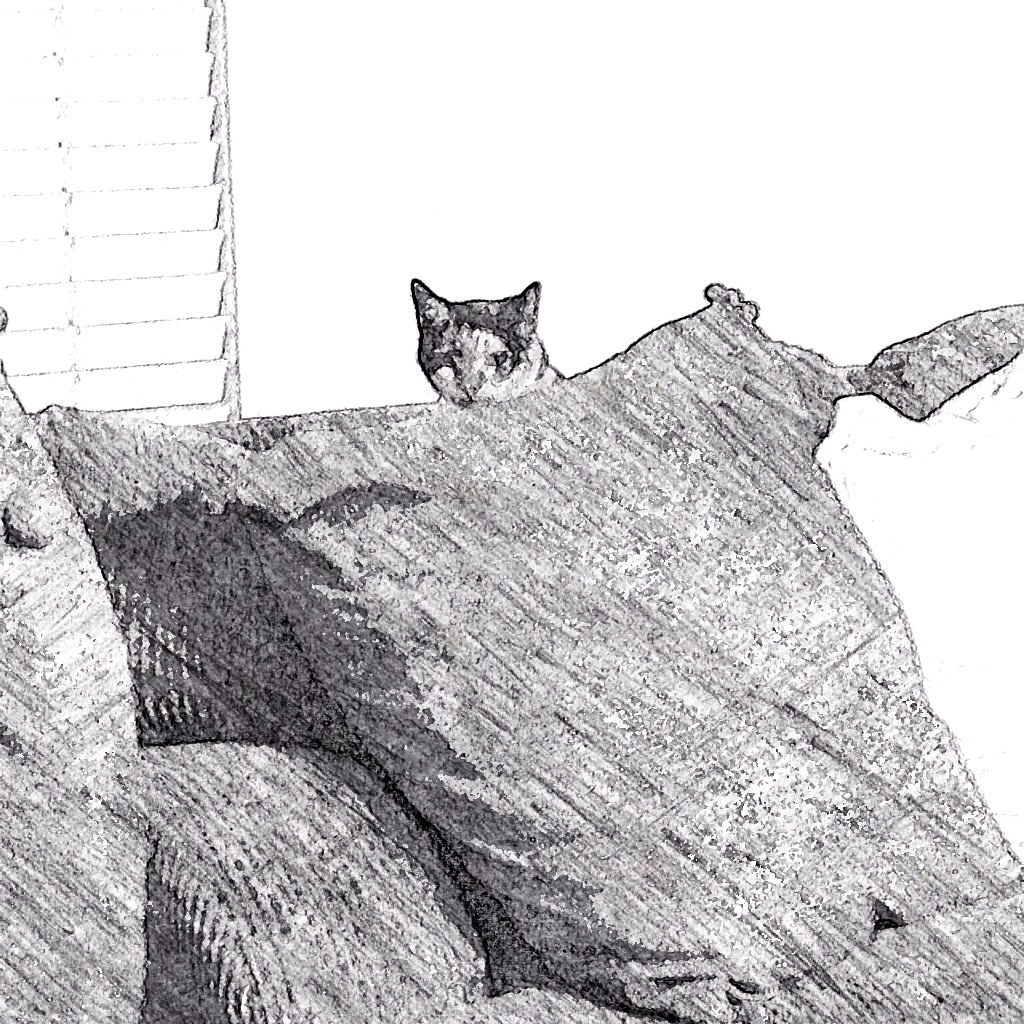 Java and Security: Track Opening Presentation
Milton Smith
Sr. Principle Security PM
Java Platform Group
September 2014


Twitter: @spoofzu
Blog: securitycurmudgeon.com
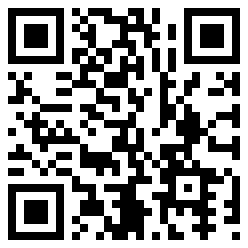 Who is this Guy?
My background
Role – Strategic security leader working to influence Java team, internal teams, engage researchers, industry outreach

Background – Many years of application programming and security

Former Employer – Yahoo!  Lead security for User Data Analytics property
4
Program Agenda
Welcome to Java and Security
Security Remediation
Security Feature Highlights
Session Highlights
Closing Thoughts and Resources
1
2
3
4
5
5
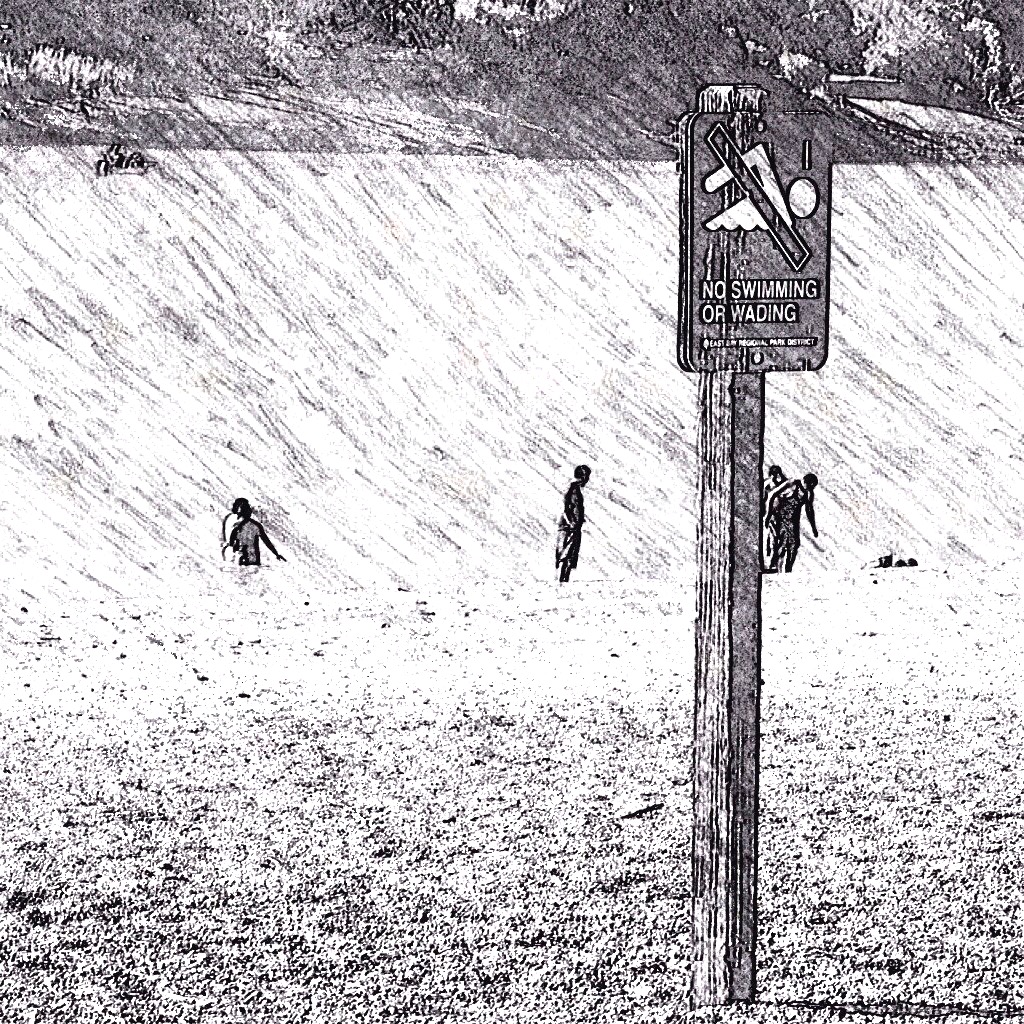 Welcome to Java andSecurity
Awareness, Education, Improvement
6
Why a Security Track?
Java and security at JavaOne
Strong interest in securing Java applications

Improve understanding of threat landscape, defensive measures, and new security features

Centrally organize security content vs. scattered across tracks
7
Security Track Facts
Facts about Java and Security track
JavaOne 2014 is our 2nd annual security track

Security track designed to educate - defensive only

Many interests captured like, government, financial, technology, and device makers
8
2014 Security Track Committee Transparency
Who are we?
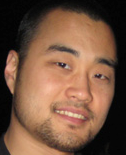 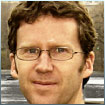 Sean Mullen – Oracle
Frank Kim – SANS Institute
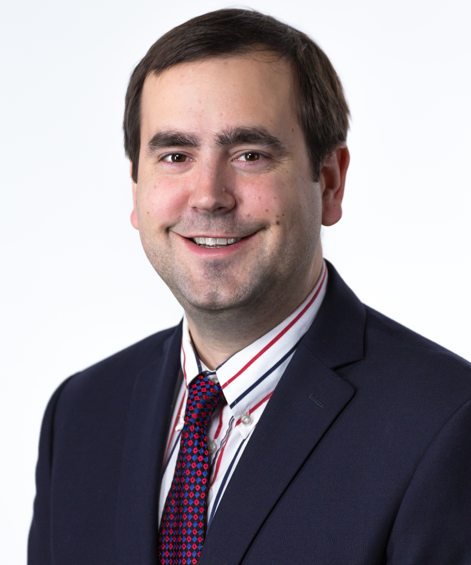 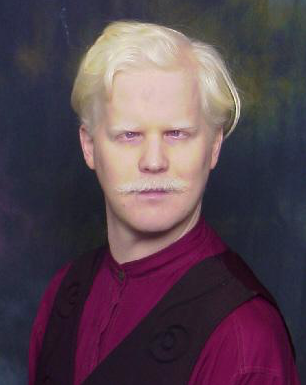 David Svoboda – Carnegie Mellon University\CERT
Eric Costlow – Oracle
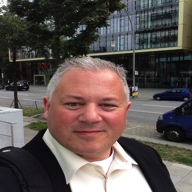 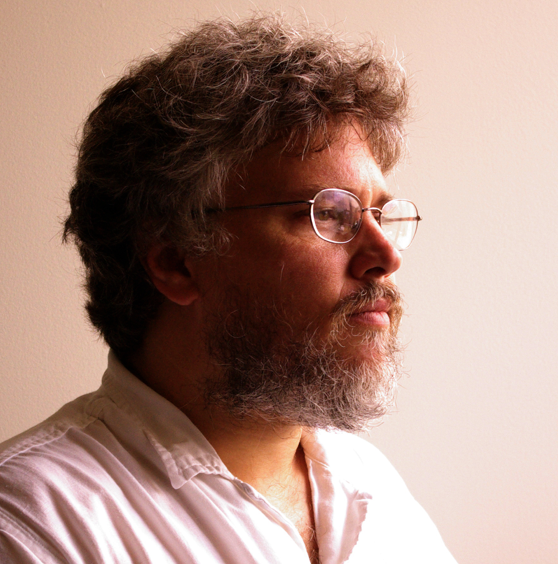 Robert Seacord– Carnegie Mellon University\CERT
And me, Milton – Oracle
9
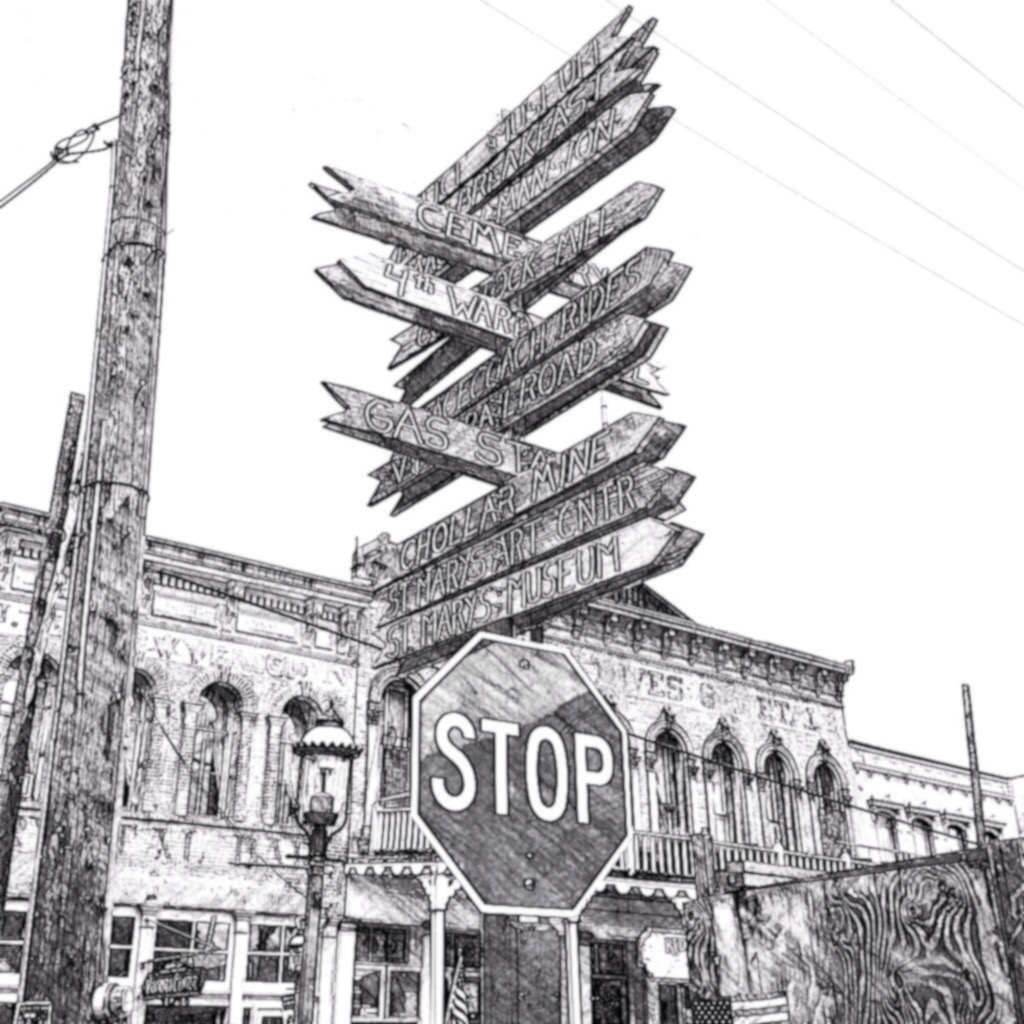 Security Remediation
Progress on security bugs over the past year…
10
Remediation at Oracle
A few notes before the slides
Oracle security patches are called Critical Patch Updates (CPUs).  Data only includes CPUs

Security alerts are security “hot fixes”.  Last alert for Java, March 2013

Remediation numbers include supported Java families, JRE 5, JRE 6, JRE 7, and JRE 8
11
Remediated Vulnerabilities by CPU
12
Remediated Vulnerabilities by Component Subtype
13
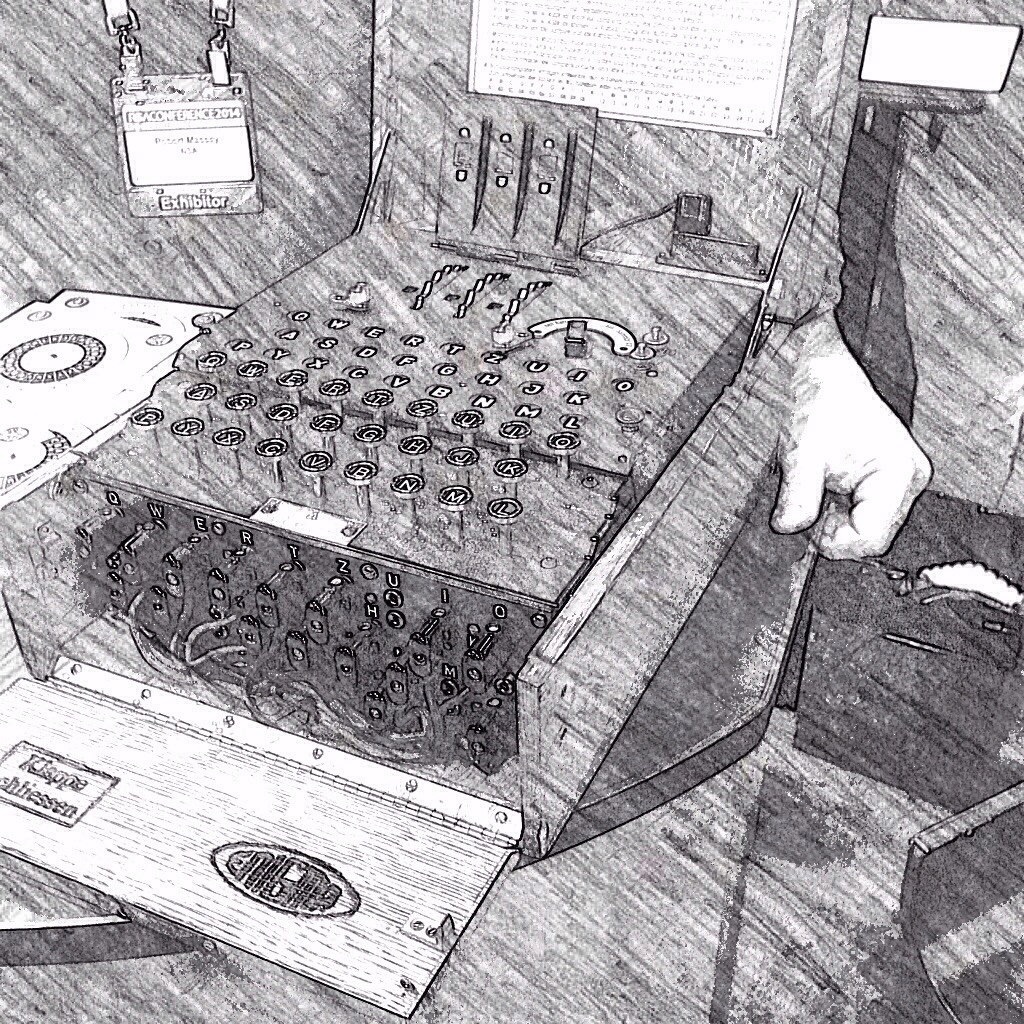 Security Feature Highlights
Security features delivered…
14
Enable\Disable Java in Web Browsers (Java 7 Update 10)
Concern:  Instructions to disable Java are different on each platform

Feature: Easy way to disable Java on different platforms
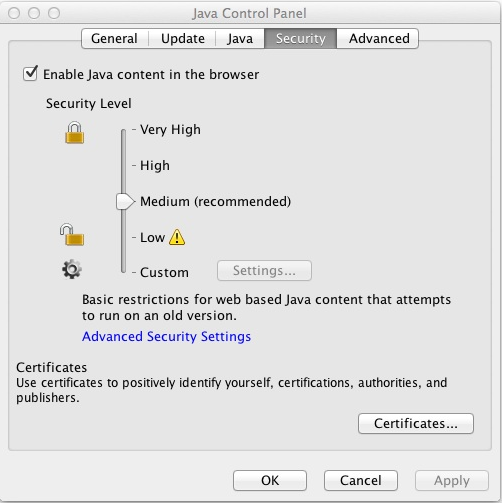 Hardcoded best before date in JRE (Java 7 Update 10)
Concern: Older versions of Java are insecure

Feature: Java should function differently when it’s operating insecurely, encourage upgrade
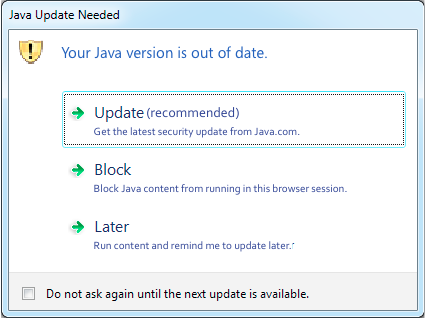 Java Security Slider (Java 7 Update 10)
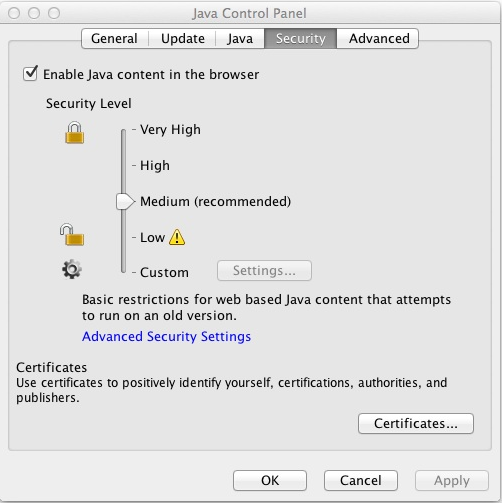 Concern:  Let end-users balance operational vs. security concerns in accordance with risk preferences or IT policies.

Feature: End-user adjustable plugin security levels
Remove “Low” and “Custom” from Slider (Java 7 Update 21)
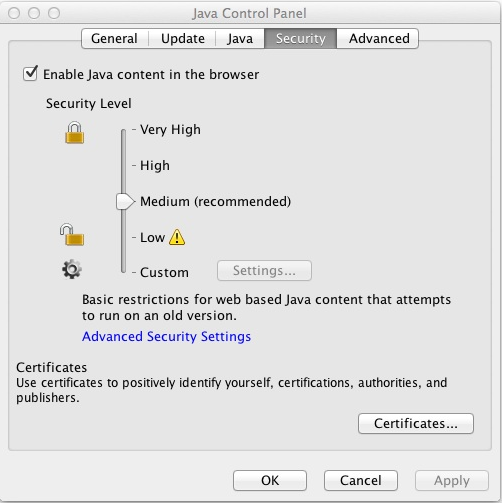 Concern:  End-users side stepping security controls.  End result, more exploitation.  Readjust minimum baseline security

Feature: Remove “low” and “custom” levels
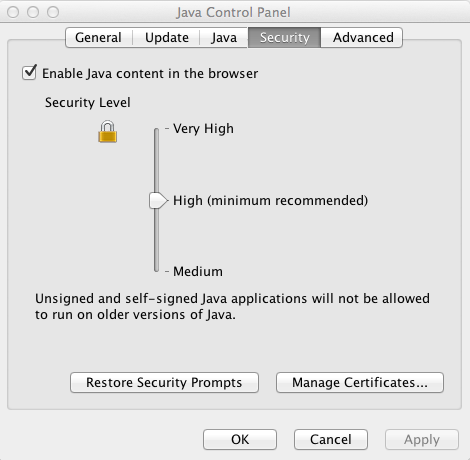 Signing for Sandboxed Applications (Java 7 Update 21)
Concern:  Establish accountability standards for software authors.  Open up new enforcement options to the Java community

Feature:  Signing for sandboxed applications.  Separated code-signing from assigning privileges
Enable Standardized Revocation Services (Java 7 Update 25)
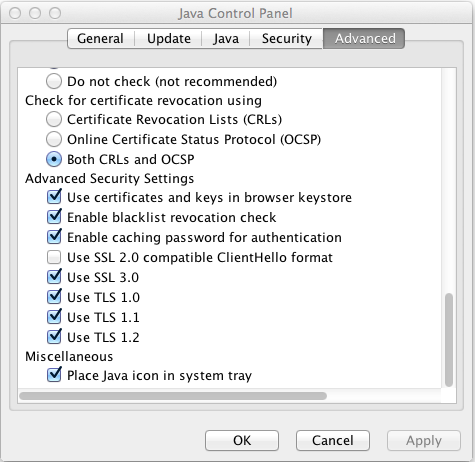 Concern:  Stolen digital certificates and impersonation

Feature:  Enable standardized revocation services by default like CRL and OCSP
Lock JARs (Java 7 Update 25)
Concern:  Deter applet code repurposing

Feature:  Lock JARs to specific servers or domains
Deployment Rule Set (Java 7 Update 40)
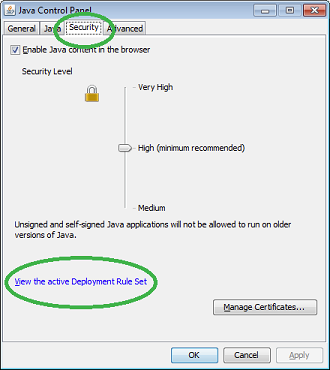 Concern:  Exploitation of desktop assets from Java malware

Feature:  Add whitelisting for enterprise and partner assets
…
<rule>
  <id location="http://payroll.example.org" />
  <action permission="run" />
</rule>

<rule>
  <id location="http://knownvendor.example.com/program" />
  <action permission="run" version="SECURE-1.6" />
  <!-- Application is known not to work on Java 1.7 -->
</rule>
…
Old JRE Warning (Java 7 Update 40)
X
Concern:  Most businesses desire to manage their own update process.  Balance operational vs. security concerns

Feature:  Enterprise controls to disable JRE out of date warning
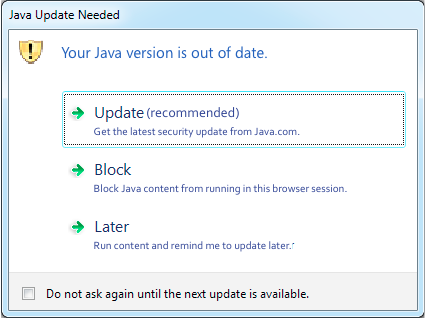 Optional, disable out of date warning
Java Uninstaller (Ongoing)
Concern:  Adversaries target old versions of Java

Feature:  Java Uninstaller
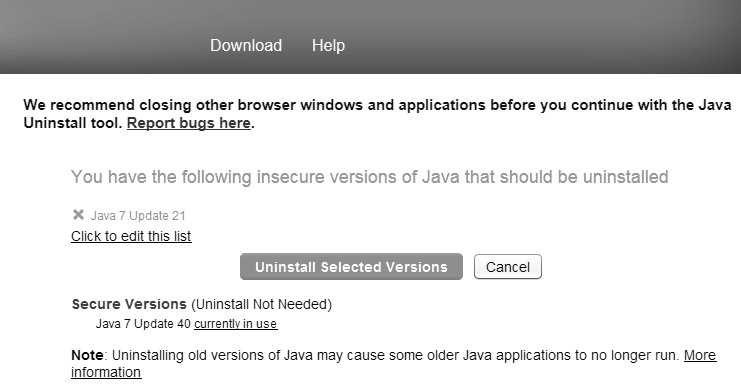 Code-signing is Java Default (Java 7 Update 51)
00101011 00101011 00101011
01000011 10101001 10101011
00101011 00101011 00101011
10001011 00101011 00101011
00101011 00101011 00101011
01000011 10101001 10101011
00101011 00101011 00101011
10001011 00101011 00101011
Concern:  Reduce malware through Java community involvement (e.g., PKI benefits)

Feature:  Signed-code is now the default for plugins (applet/web start)
Exception Site List (Java 7 Update 51)
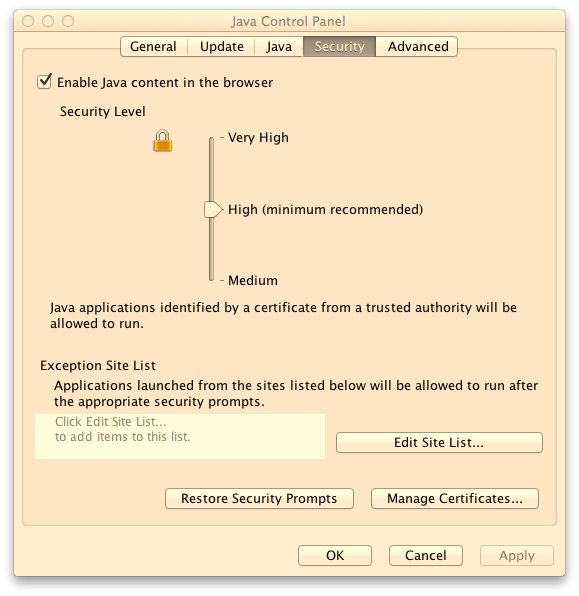 Concern:  Balances the need for usability and legacy applet support while maintaining strong desktop security posture.  Consumer DRS analog

Feature:  Consumer support for legacy applets
What’s Included in JDK 8 Security?
All previously described JDK 7 security features,

Plus the following…
Move to TLS 1.2 as Default
00101011 00101011 00101011
01000011 10101001 10101011
00101011 00101011 00101011
10001011 00101011 00101011
00101011 00101011 00101011
01000011 10101001 10101011
00101011 00101011 00101011
10001011 00101011 00101011
Concern:  Improve security of data in transit by moving to TLS 1.2 as default

Feature: TLS 1.2 is the platform default
Enhanced Support for Cert Revocation Checking (JEP 124)
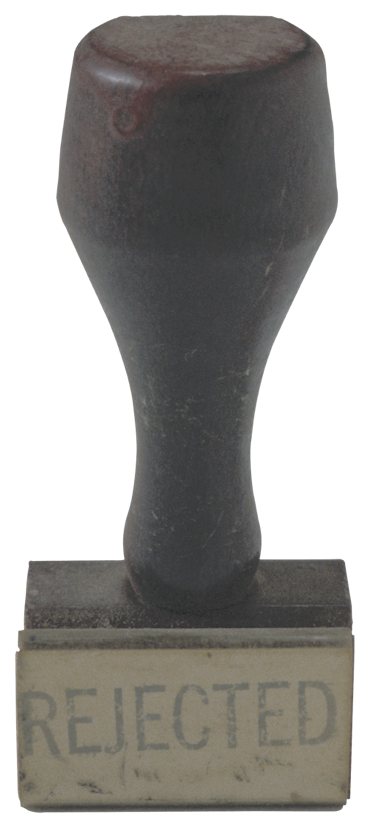 Concern:  Better options for developers to process revocation requests consistent with their site policies and information classification requirements

Feature: Improve revocation checking such as best-effort checking, CRL caching, OCSP, and others
JDEPS Static Analysis Tool
Concern:  Identify external dependencies negatively impacting application of latest security patches

Feature:  Java class dependency analyzer
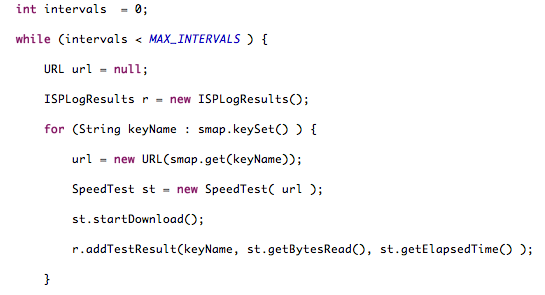 Type Annotations (JSR-308)
@ReadOnly
Concern:  Reduce opportunity for data inconsistent with business requirements

Feature:  Extensible type checking mechanism
@NonNull
@Tainted\ @Untainted
TLS Server Name Indication (SNI) Extension (JEP 114)
HTTPS
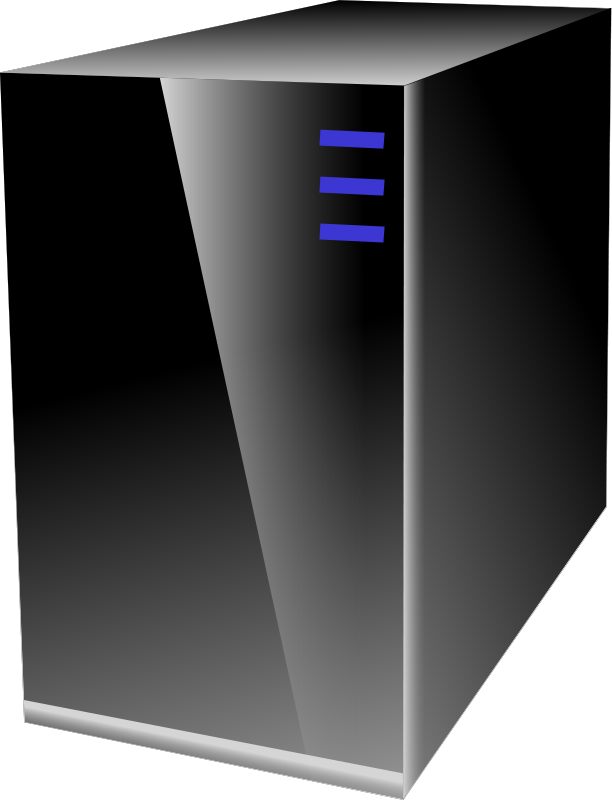 www.abc.com
www.xyz.com
Concern:  Previously HTTPS server cannot be hosted in a virtual hosting infrastructure where multiple domains share the same IP address

Feature: TLS extension to support virtual hosting environments
192.168.1.100
Internet
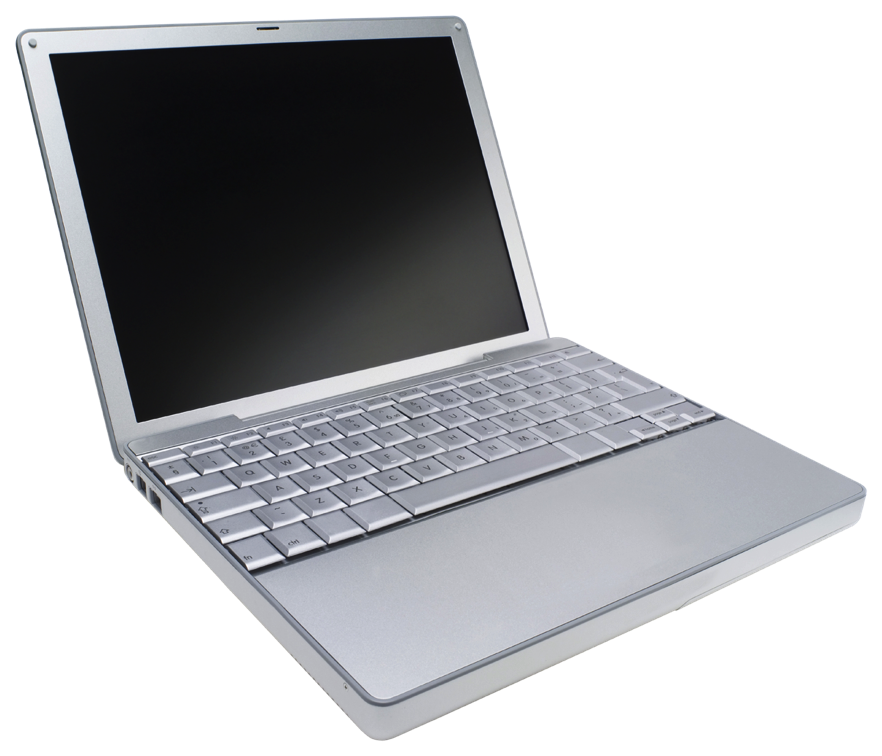 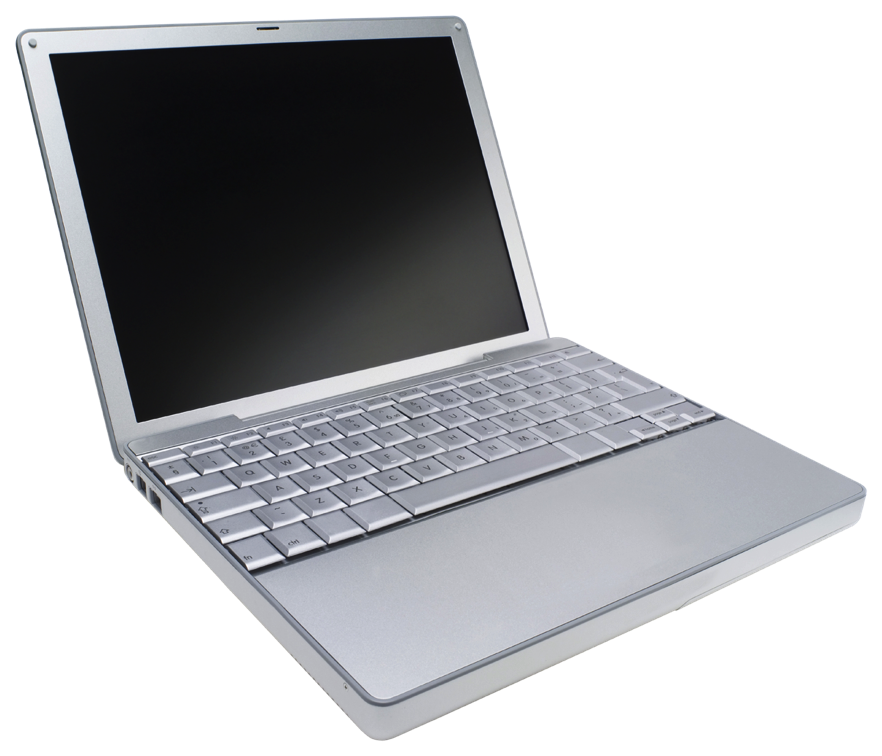 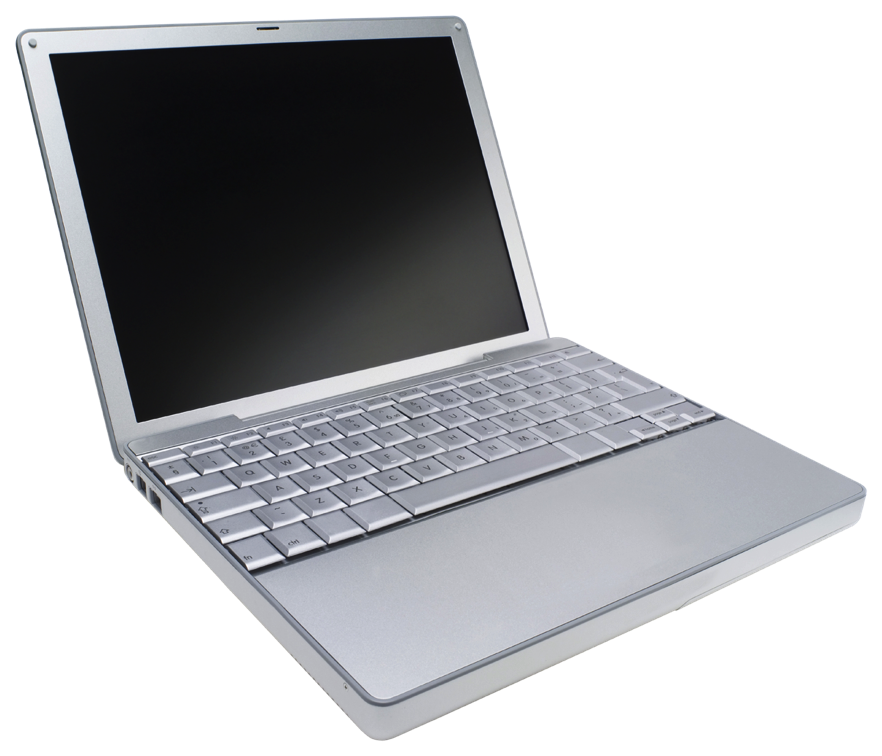 Improvements for Applications
High Entropy Random Number Generation (JEP 123)
Support AEAD JSSE CipherSuites (JEP 115)
Implement SHA-224 in FIPS 180-3 (JEP 130)
NSA Suite B Algorithm Support (JEP 129)
64-bit PKCS11 for Windows (JEP 131)
Overhaul JKS-JCEKS-PKCS12 KeyStores (JEP 166)
Improvements for Applications (cont’d)
Stronger Algorithm Support to Password Based Encryption (JEP 121)
Blacklist Performance Enhancements
MS-SFU Kerberos 5 Extensions (JEP 113)
Limited doPrivileged (JEP 140)
Restrict Use Certs with RSA keys < 1024 bits
DNS Rebinding\SocketPermission Improvements (JEP 184)
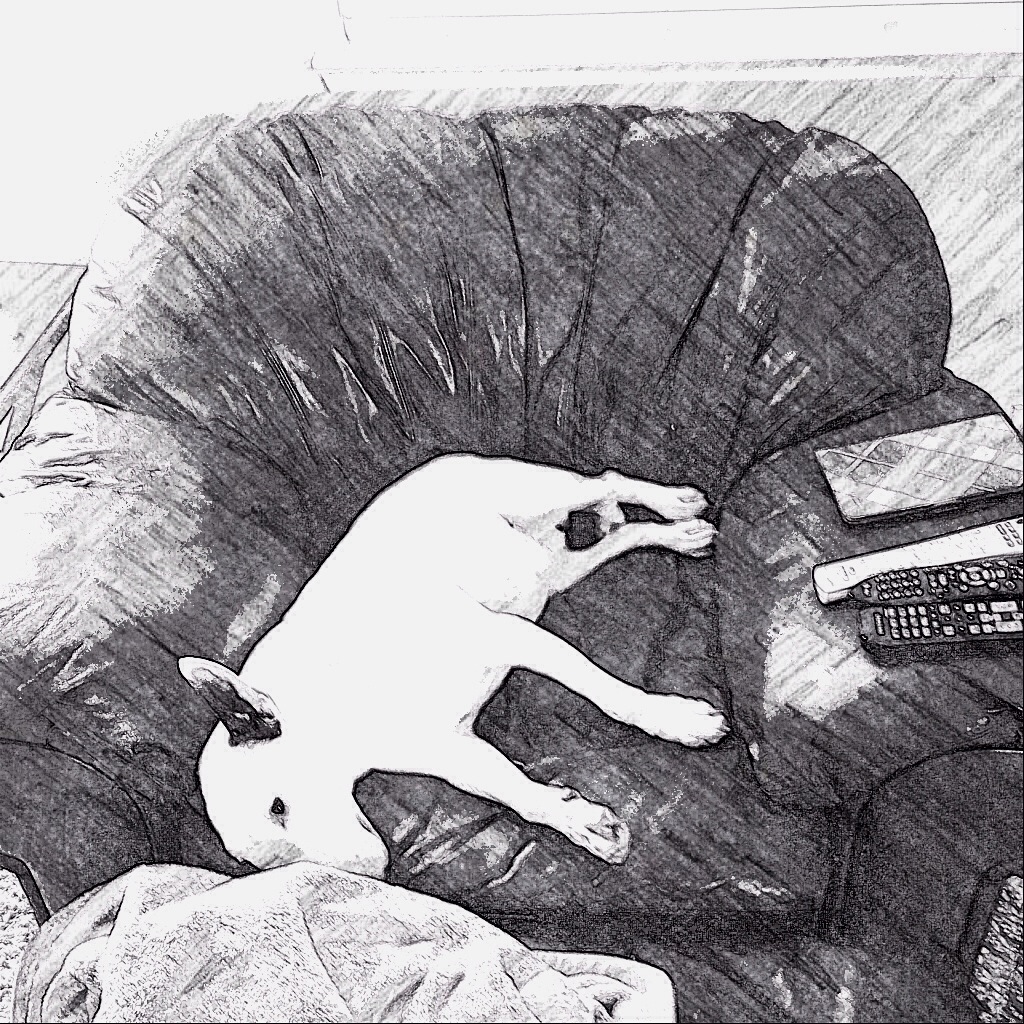 Session Highlights
Security sessions this week you don’t want to miss…
35
Platform & Web Application Security
[CON1686] Five Keys for Securing Java Web Apps
Learn: live demos exploiting defects in Java applications, defending your apps
Frank Kim, Instructor, SANS Institute
[CON3326] Applying Java’s Cryptography
Learn: Java’s cryptography controls
Erik Costlow, Java PM, Oracle,  Oracle security blogger
[CON5320] Security Testing for Developers Using OWASP ZAP
Learn: find security bugs early in the development cycle using free security Zed Attack Proxy (ZAP)
Simon Bennetts, Security Automation Engineer, Mozilla Foundation
36
Platform & Web Application Security(cont’d)
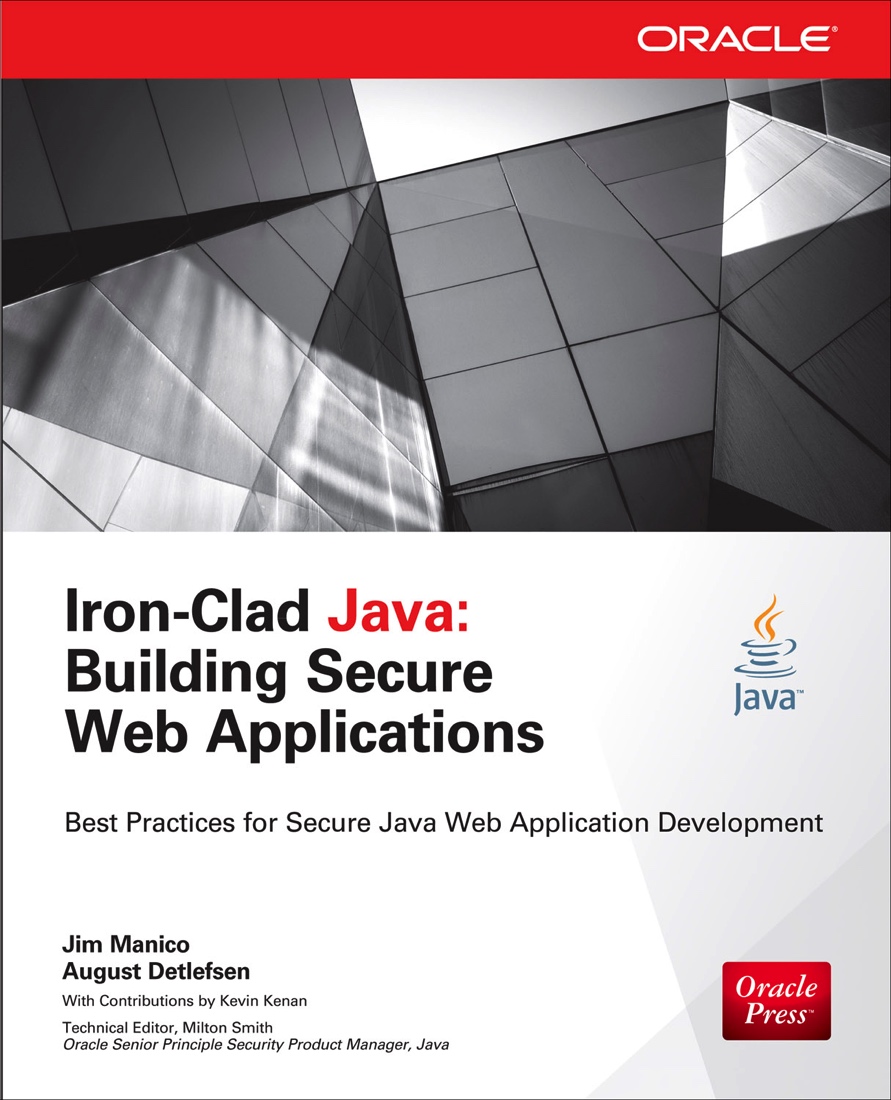 [CON1713] Leveraging Open Source for Secure Java Website Construction
Learn: building secure Java web sites
Jim Manico, Secure Coding Instructor, Manico Security
* Available on-site at the Oracle book store
Platform & Web Application Security(cont’d)
[BOF5445] Q&A with the Security Group
Learn: live demos exploiting defects in Java applications, defending your apps
Sean Mullan, Consulting Member of Technical Staff, Oracle
Frances Ho, Engineer, Oracle
Brad Wetmore, Principal Member of Technical Staff, Oracle
[CON2788] Code-Level Security Games and Puzzles in Java
Learn: security code review principles, static analysis, and improving security culture
Brenton Phillips, Software Developer, Oracle
[CON2120] Anatomy of Another Java Zero-Day Exploit
Learn: dissect a Java exploit to see how they work
David Svoboda, Software Security Engineer, Carnegie Mellon University
Yozo Toda, Lead Analyst, JPCERT Coordination Center
38
Secure Java Coding Practices
[CON6693] Java Secure Coding Guidelines
Learn: using Java-based components for IoT, monitoring and control of distributed devices
Andrew Gross, Java Engineer, Oracle
[HOL6325] Java Native Interface: Harden Your Native Code
Learn: Understand coding standards applicable to JNI and features like ASLR and DEP
Marc Schönefeld , Principal Member of Technical Staff, Oracle
[CON2368] Inside the CERT Oracle Secure Coding Standard for Java
Learn: CERT Java secure coding standards
Robert Seacord, Technical Manager, Carnegie Mellon University | David Svoboda, Software Security Engineer, Carnegie Mellon University
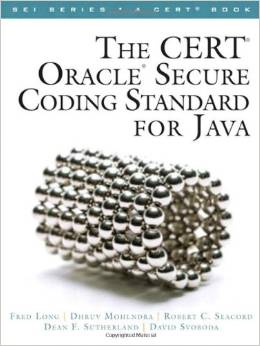 39
Security and the Internet of Things
[CON5948] Security and the Internet of Things: Preparing for the Internet of Stings
Learn: security in IoT, strategic security direction 
Milton Smith, (Me)

* Demonstration, ADS-B Aircraft receiver on Raspberry Pi
[BOF3029] Internet of Things Security Architecture 
Learn: platform security architecture, IoT attack vectors, distributed platform risks
Noel Poore, Architect, Oracle
[CON3027] Java-Based Architecture for the Internet of Things 
Learn: using Java-based components for IoT, monitoring and control of distributed devices
Noel Poore, Architect, Oracle
Pete St. Pierre, Principle PM, Oracle
40
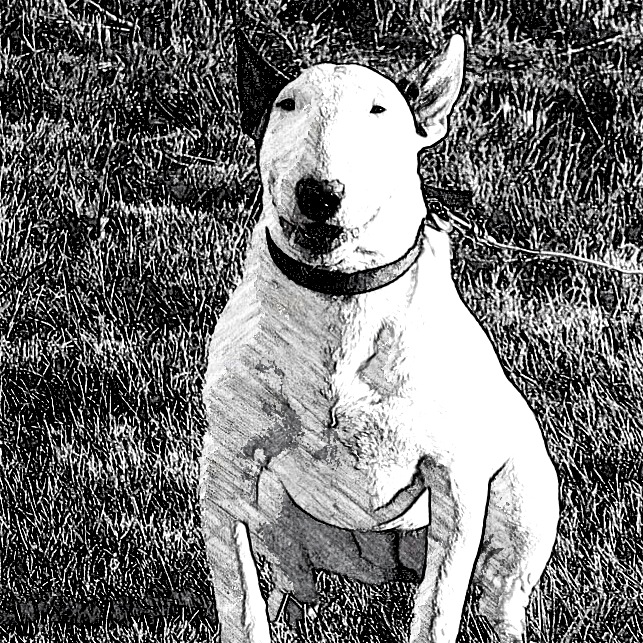 Closing Thoughts and Resources
Something we can all do…
41
Common Security Myths
Misconceptions about computer security
42
Common Security Myths (cont’d)
Misconceptions about computer security
43
Announcement: Updating Outdated ActiveX Controls
Microsoft & Oracle Collaborate on Security
September 9th, Internet Explorer began blocking out of date ActiveX controls.  Java Plugin is the first use case
Positive impact on millions of Windows desktops
Microsoft is Blue, Oracle is Red, we are both Red, White, and Blue on security!


http://blogs.msdn.com/b/ie/archive/2014/08/06/internet-explorer-begins-blocking-out-of-date-activex-controls.aspx
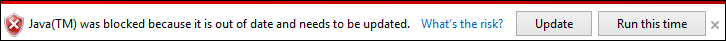 Java Platform Support
3 Options
Premier, 5 years from GA
Extended, Primier + 3 years
Sustaining, “as long as you own your Oracle products”
Upcoming CPU’s
14 October 2014
20 January 2015
14 April 2015
14 July 2015
Help Us Keep You Secure
End Users
Keep your JRE’s updated (auto-update on)
Practice defense-in-depth: harden OS, virus scanner, firewall, etc
To Developers
Certify on current JRE’s so enterprises and end-users can upgrade
Sign your applications and use timestamp
Review, Secure coding Guidelines for Java Language
Links
Java Security Resource Center
http://www.oracle.com/technetwork/java/javase/overview/security-2043272.html

Java Platform Group, PM Blog
https://blogs.oracle.com/java-platform-group/
Oracle Confidential – Internal/Restricted/Highly Restricted
49